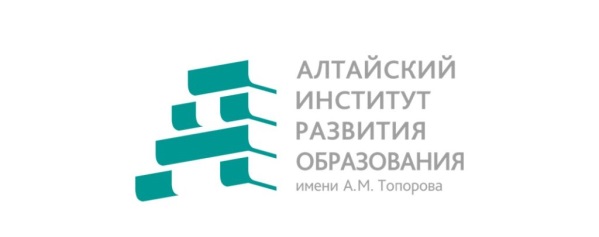 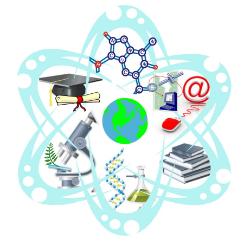 Научно-методическая поддержка педагогов, разрабатывающих задания с региональным контекстом, направленных на формирование и оценку естественно-научной грамотности обучающихся.
Колткова Лариса Григорьевна, 
методист кафедры естественно-научного образования КАУ ДПО «АИРО имени А.М. Топорова»
«Учим для жизни в Алтайском крае»
Цель конкурса: создание банка заданий по естественно-научной грамотности, разработанных с учетом проблемных, жизненных ситуаций, характерных для Алтайского края.
[Speaker Notes: В декабре 2024 года проводился заочный региональный конкурс «Учим для жизни в Алтайском крае». Учителя разрабатывали задания с региональным контекстом, направленные на формирование и оценку естественно-научной грамотности обучающихся]
Критерии оценивания заданий
Направленность заданий на формирование естественно-научной грамотности
Интегрированный характер заданий (при выполнении опираться на знания и умения из других областей, применять компетенции других грамотностей, входящих в функциональную)
Соответствие содержания заданий ФРП по учебному предмету и учет специфики Алтайского края
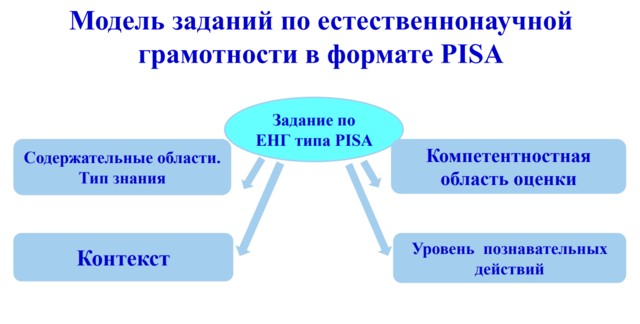 [Speaker Notes: Было предложено составить два задания по естественно-научной грамотности в соответствие с требованиями конкурса. По итогам этого конкурса были выбраны лучшие задания, которые вошли в учебно-методическое пособие. Пособие подготовлено к публикации и скоро будет передано в издательство]
Содержание учебно-методического пособия
Информационные материалы, характеризующие сущность понятия «естественно-научная грамотность»
Рекомендации по разработке заданий с региональным контекстом, направленных на формирование и оценку естественно-научной грамотности обучающихся основной школы
 Главы дополнены вопросами и заданиями , организующими мотивированное, целенаправленное, деятельностное освоение учителем представленного в пособии содержания
В приложение включены задания, разработанные учителями биологии, географии, физики и химии – участниками регионального конкурса «Учим для жизни в Алтайском крае – 2024».
[Speaker Notes: В учебно-методическом пособии рассмотрены подходы к разработке заданий с региональным контекстом, направленных на формирование и оценку естественно-научной грамотности обучающихся основной школы. В 1 и 2 главе пособия систематизирован материал по ЕНГ. Показаны особенности заданий, направленные на формирование и оценку естественно-научной грамотности обучающихся]
Примерный алгоритм разработки комплексного задания по ЕНГ с региональным контекстом
[Speaker Notes: 3 глава – как разрабатывать задания. Конструктор для разработки заданий разного уровня сложности]
Конструктор для разработки заданий разного уровня сложности
[Speaker Notes: Конструктор для разработки заданий разного уровня сложности]
Авторская идея задания: коллектив учителей МБОУ «Аллакская СОШ», Каменский район
[Speaker Notes: В приложении представлены комплексные задания по ЕНГ с региональным контекстом, разработанные педагогами Алтайского края.]
Научное объяснение явлений
Понимание основных особенностей естественно-научного исследования
Понимание основных особенностей естественно-научного исследования
Авторская идея задания: Пономарева Л. Н., учитель биологии МБОУ «Чарышская СОШ», Чарышский район
Интерпретация данных и использование научных доказательств для получения выводов
Интерпретация данных и использование научных доказательств для получения выводов
Авторская идея задания: Алексеева Т.А., учитель физики МБОУ «Средняя общеобразовательная школа №4», г. Алейск
СОЛНЕЧНАЯ ЭНЕРГЕТИКА
         Прочитайте введение. Затем приступайте к выполнению заданий. 
Введение
Папа, читая новый выпуск газеты «Комсомольская правда», наткнулся на интересную статью «Сам себе электростанция».
«Житель небольшого села Подгорное, расположенного в Республике Алтай, дал зеленый свет зеленому тарифу в своем регионе. Год назад Евгений Учайкин установил у себя на участке солнечную электростанцию. Вроде бы рядовая история – сколько таких… Однако в данном случае получаемую от солнца энергию частник не только использует для личных нужд, но и еще и продает крупнейшей энергосбытовой компании. Собственно говоря, в этом и заключается вся суть зеленого тарифа. Введение его в России было призвано ускорить развитие альтернативной энергетики и привлечь дополнительные инвестиции в данную отрасль. В настоящее время подобных частных, семейных электростанций, влившихся в общую сеть, во всей стране всего около 50. В Республике Алтай Евгений Учайкин – единственный, поэтому его можно смело назвать первопроходцем зеленого тарифа».
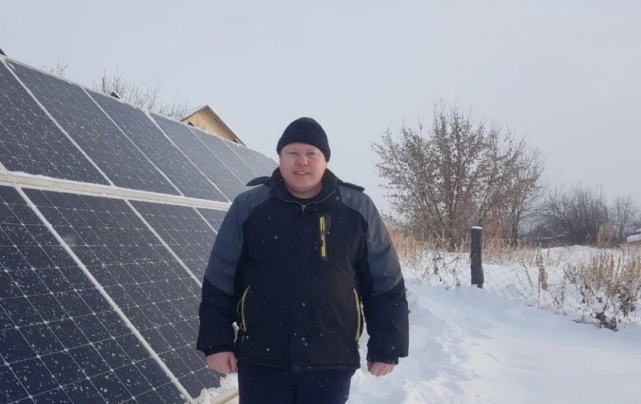 Фото: из личного архива Е. Учайкина
Понимание особенностей естественно-научного исследования
Характеристика задания и система оценивания
Разрабатывая задания по ЕНГ с региональным контекстом, необходимо помнить о постепенном увеличении доли заданий, требующих развернутого ответа, по мере взросления обучающихся. Важность выполнения таких заданий обучающимися заключается в необходимости построения ими рассуждений. Именно на рассуждениях должны строиться объяснения явлений, планирование или выявление задач исследования, аргументация при интерпретации данных. Кроме того, такие высказывания становятся предметом обсуждения и уточнений со стороны товарищей и учителя, тем самым способствуя не только лучшему пониманию проблемы регионального характера, но и формированию речевых умений.